Course on Computer Communication and Networks Lecture 10 Chapter 2; peer-to-peer applications (and network overlays)
EDA344/DIT 420, CTH/GU
1
Network overlays
Overlay: a network implemented on top of a network

Why? What to do with this?
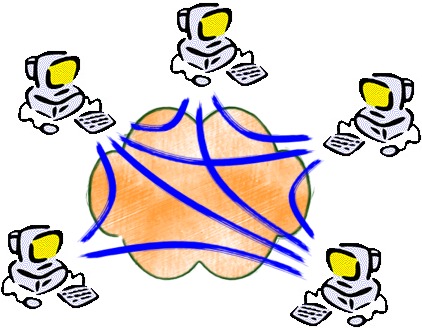 Overlay-based applications…
Content delivery, software publication 
 Streaming media applications
 Collaborative platforms
Distributed computations (volunteer computing)
 Distributed search engines 
 Social applications
 Emerging applications ….
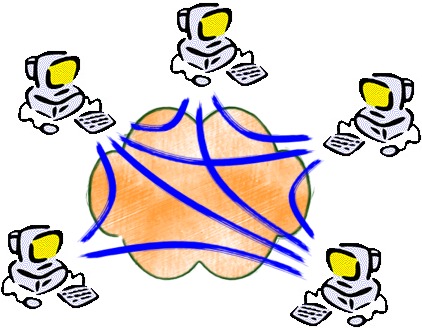 Today’s topic; overlay networking 
seen through file-sharing applications
Other applications in next lecture(s)
Overlays in file-sharing peer-to-peer (p2p) applications: what for?
Background: Common Primitives in file-sharing  p2p apps:
Join: how do I begin participating?
Publish: how do I advertise my file?
Search: how to I find a file/service?
Fetch: how to I retrieve a file/use service?
4
Roadmap
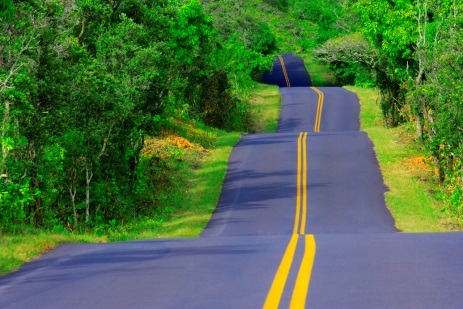 First generation in p2p:  file sharing/lookup
Centralized Database: single directory
Napster
Query Flooding
Gnutella
Hierarchical Query Flooding
KaZaA
Structured Overlays
DHT
Second generation in p2p ….
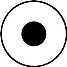 3a-5
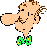 Bob
centralized
directory server
1
peers
1
3
1
2
1
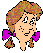 Alice
P2P: centralized directory
File transfer:
HTTP
original “Napster” design (1999,  S.  Fanning)
1) when peer connects, it informs central server:
IP address, content
2) Alice queries directory server for “Boulevard of Broken Dreams”
3) Alice requests file from Bob
Q: What is p2p in this?
6
Roadmap
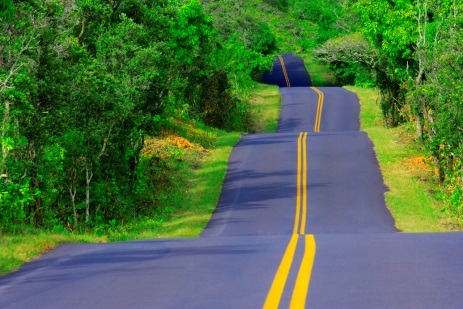 First generation in p2p:  file sharing/lookup
Centralized Database: single directory
Napster
Query Flooding
Gnutella
Hierarchical Query Flooding
KaZaA
Structured Overlays
DHT
Second generation in p2p ….
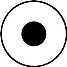 3a-7
Gnutella: protocol
Query
QueryHit
Query
Query
QueryHit
Query
QueryHit
Query
Query Flooding:
Join: on startup, client contacts a few other nodes (learn from bootstrap-node); these become its “neighbors” (overlay!! )

Publish: no need

Search: ask “neighbors”, who ask their neighbors, and so on... when/if found, reply to sender.

Fetch: get the file directly from peer
File transfer:
HTTP
8
I have file A.
I have file A.
Reply
Query
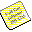 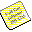 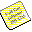 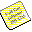 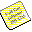 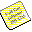 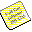 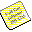 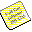 Gnutella: Search
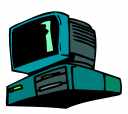 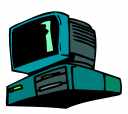 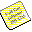 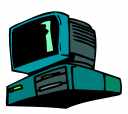 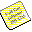 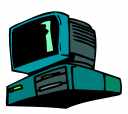 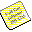 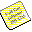 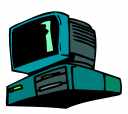 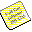 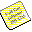 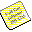 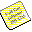 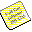 Request/Fetch
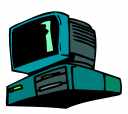 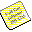 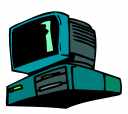 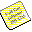 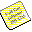 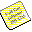 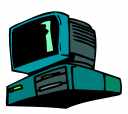 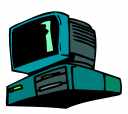 Where is file A?
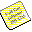 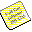 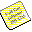 Q: Compare with Napster (publishing, searching, anything else)
9
Discussion +, -?
Gnutella: 
Pros:
Simple 
Fully de-centralized
Search cost distributed

Cons:
Search scope is O(N)
Search time is O(???)
Napster 
Pros:
Simple
Search scope is O(1)

Cons:
Server maintains O(N) State
Server performance bottleneck
Single point of failure
10
Synch questions:
how are the ”neighbors” connected?what is the overlay here useful for?
Edge is not a physical link E.g. edge between peer X and Y if there’s a TCP connection
Used for supporting the search operation (aka routing in p2p networks)
11
Roadmap
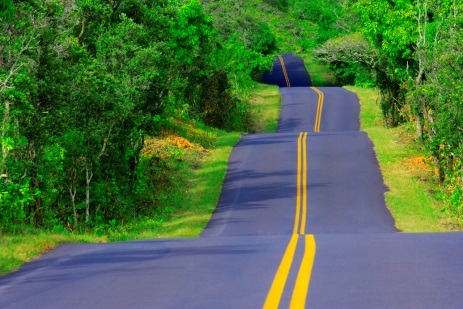 First generation in p2p:  file sharing/lookup
Centralized Database: single directory
Napster
Query Flooding
Gnutella
Hierarchical Query Flooding : some directory structure 
KaZaA
Structured Overlays
DHT
Second generation in p2p ….
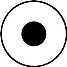 3a-12
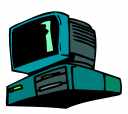 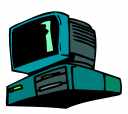 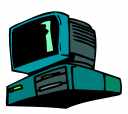 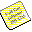 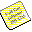 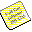 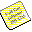 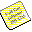 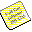 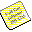 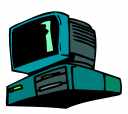 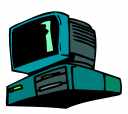 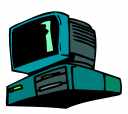 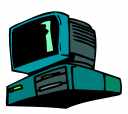 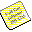 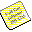 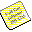 Publish
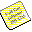 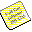 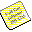 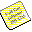 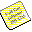 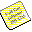 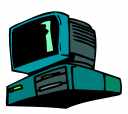 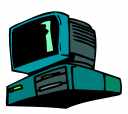 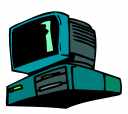 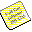 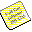 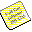 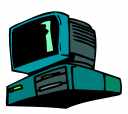 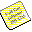 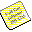 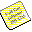 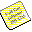 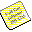 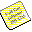 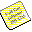 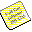 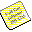 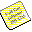 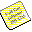 KaZaA:  join, publish
“Smart” Query Flooding:
Join: on startup, client contacts a “supernode” ... may at some point become one itself
Publish: send list of files to supernode
“Super Nodes”
insert(X,
  123.2.21.23)
...
I have X!
123.2.21.23
13
search(A)
-->
123.2.22.50
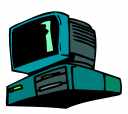 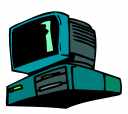 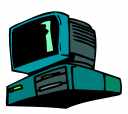 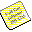 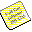 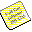 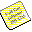 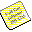 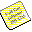 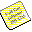 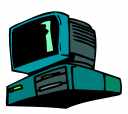 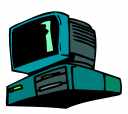 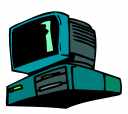 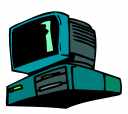 search(A)
-->
123.2.0.18
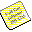 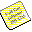 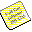 123.2.22.50
Query
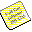 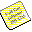 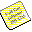 Replies
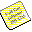 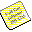 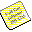 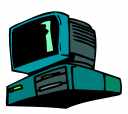 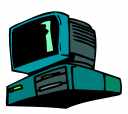 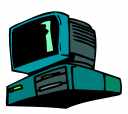 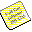 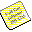 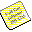 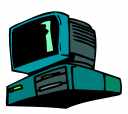 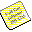 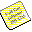 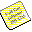 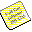 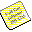 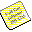 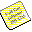 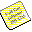 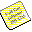 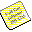 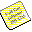 123.2.0.18
KaZaA: Search
“Smart” Query Flooding:
Search: send query to supernode, supernodes flood query amongst themselves.
Fetch: get the file directly from peer(s); can fetch simultaneously from multiple peers
“Super Nodes”
Where is file A?
Q: Compare with Napster, Gnutella (publishing, searching, anything else)
14
KaZaA: Discussion
Pros:
Tries to balance between search overhead and space needs
Tries to take into account node heterogeneity:
Bandwidth
Host Computational Resources
Cons:
No real guarantees on search scope or search time
Super-peers  may “serve” a lot!

P2P architecture used by Skype, Joost (communication, video distribution p2p systems)
15
Roadmap
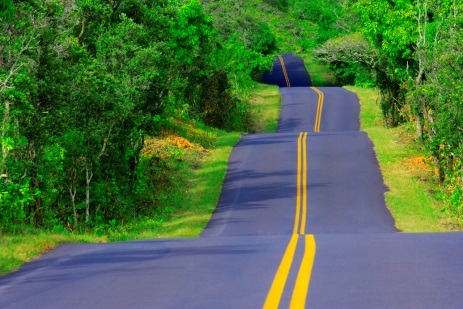 First generation in p2p:  file sharing/lookup
Centralized Database: single directory
Napster
Query Flooding
Gnutella
Hierarchical Query Flooding
KaZaA
Structured Overlays
Combine database+distributed system know-how
Second generation in p2p ….
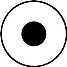 3a-16
N1
N2
N3
N5
N4
Problem from this perspective
How to find data in a distributed file sharing system?
(Routing to the data)
Publisher
Key=“LetItBe”
Value=MP3 data
Internet
?
Client
Lookup(“LetItBe”)
How to do Lookup?
17
N1
N2
N3
N5
N4
DB
Centralized Solution
Central server (Napster)
Publisher
Key=“LetItBe”
Value=MP3 data
Internet
Client
Lookup(“LetItBe”)
O(M) state at server, O(1) at client
O(1) search communication overhead
 Single point of failure
18
N1
N2
N3
N5
N4
Distributed Solution
Flooding (Gnutella, etc.)
Publisher
Key=“LetItBe”
Value=MP3 data
Internet
Client
Lookup(“LetItBe”)
O(1) state per node
Worst case O(E) messages per lookup
19
N1
N2
N3
N5
N4
Distributed Solution 
(´with some more structure? In-between the two?)
Publisher
Key=“LetItBe”
Value=MP3 data
balance the  update/lookup complexity..
Abstraction: a distributed lookup data structure  (“hash-table” DHT) :
put(id, item);item = get(id);
Internet
Implementation: 
nodes form an overlay (a distributed data structure) 
eg. Ring, Tree, Hypercube, SkipList, Butterfly.
Hash function maps entries to nodes; using the overlay, find the node responsible for item; that one knows where the item is
Client
Lookup(“LetItBe”)
- >
20
Hash function maps entries to nodes 
Nodes-overlay  has a structure 
Using the node structure, can:
Lookup: find the node responsible for item; that one knows where the item is
I do not know DFCD3454
but can ask a 
neighbour in the DHT
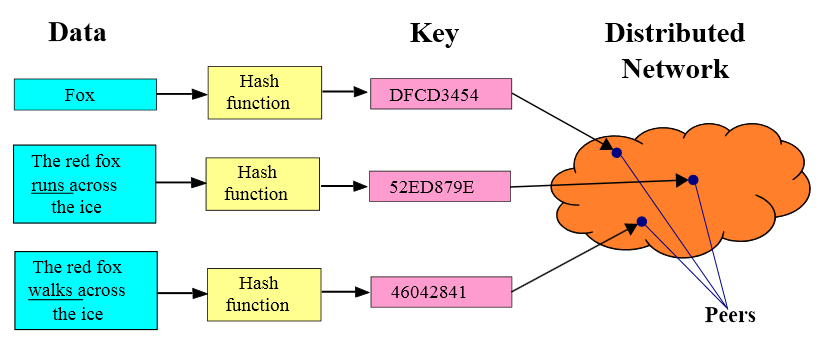 Challenges:
Keep the hop count (asking chain) small
 Keep the routing tables (#neighbours) “right size”
 Stay robust despite rapid changes in membership
figure source: wikipedia
21
Roadmap
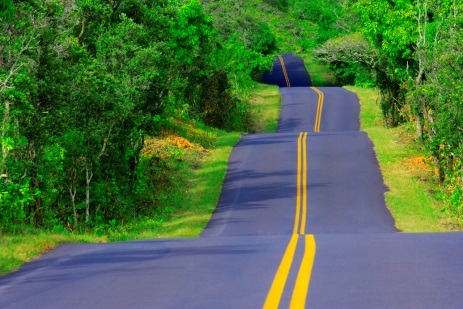 First generation in p2p:  file sharing/lookup
Centralized Database: single directory
Napster
Query Flooding
Gnutella
Hierarchical Query Flooding
KaZaA
Structured Overlays
DHT
Second generation in p2p ….
Swarming
BitTorrent, Avalanche, …
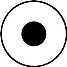 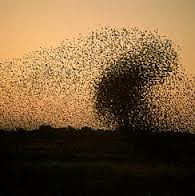 3a-22
BitTorrent: Next generation fetching
Key Motivation:
Popularity exhibits temporal locality (Flash Crowds)
Can bring file “provider” to “its knees”

Idea: Focused on Efficient Fetching, not Searching:
Files are “chopped” in chunks, fetching is done from many sources
Overlay: nodes “hold hands” with those who share (send chunks) at similar rates

Used by publishers to distribute software, other large files

http://vimeo.com/15228767
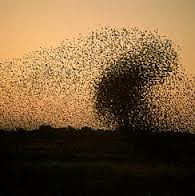 23
BitTorrent: Overview
obtain list
of peers
trading 
chunks
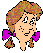 peer
Swarming:
Join: contact some server, aka  “tracker” get a list of peers.
Publish: can run a tracker server.
Search: Out-of-band. E.g., use Google, some DHT, etc to find a tracker for the file you want. Get list of peers to contact for assembling the file in chunks
Fetch: Download chunks of the file from your peers. Upload chunks you have to them.
tracker: tracks peers 
participating in torrent
torrent: group of 
peers exchanging  
chunks of a file
24
File distribution: BitTorrent
obtain list
of peers
trading 
chunks
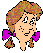 peer
Peer joining torrent: 
has no chunks, but will accumulate over time
gets list of peers from tracker, connects to subset of peers (“neighbors”) who share at similar rates (tit-for-tat)
while downloading,  peer uploads chunks to other peers. 
once peer has entire file, it may (selfishly) leave or (altruistically) remain
tracker: tracks peers 
participating in torrent
torrent: group of 
peers exchanging  
chunks of a file
25
Roadmap
First generation in p2p:  file sharing/lookup
Centralized Database: single directory
Napster
Query Flooding
Gnutella
Hierarchical Query Flooding
KaZaA
Structured Overlays
DHT
Second generation in p2p ….
Swarming
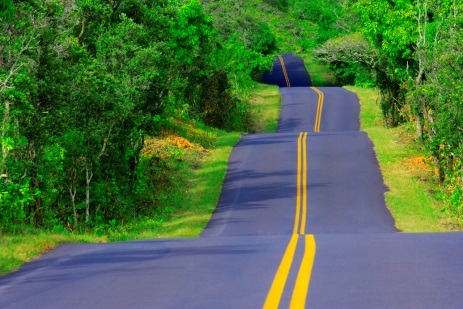 Next: guest lecture Monday 
”SDN: Software-Defined Networks” Zhang Fu, Ericsson research
3a-26
Reading instructions
KuroseRoss book: chapter 2.6

for Further Study, optional
Aberer’s coursenotes and references therein
http://lsirwww.epfl.ch/courses/dis/2007ws/lecture/week%208%20P2P%20systems-general.pdf 
http://lsirwww.epfl.ch/courses/dis/2007ws/lecture/week%209%20Structured%20Overlay%20Networks.pdf
Incentives build Robustness in BitTorrent, Bram Cohen. Workshop on Economics of Peer-to-Peer Systems, 2003.
Do incentives build robustness in BitTorrent? Michael Piatek, Tomas Isdal, Thomas Anderson, Arvind Krishnamurthy and Arun Venkataramani, NSDI 2007
Christos Gkantsidis and Pablo Rodriguez, Network Coding for Large Scale Content Distribution, in IEEE INFOCOM, March 2005 (avalanche swarming: combining p2p + streaming)

Pointers to some work by the group
Georgiadis, G.; Papatriantafilou, M.: Overlays with preferences: Approximation algorithms for matching with preference lists.  IEEE IPDPS 2010
Georgiadis, G.; Papatriantafilou, M.: REPO: A framework for studying unstructured overlays, EuroPar2009, LNCS Springer Verlag.
3-27